https://www.learningrevolution.net/how-to-make-money-teaching-online/
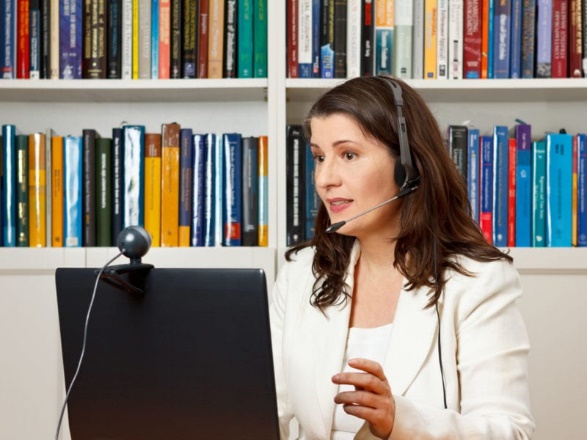 Svjetionik u oluji: podrška u digitalnom obrazovanju
doc. dr.sc. Sandra Kučina Softić, pomoćnica ravnatelja za obrazovanje i podršku korisnicima
Tona Radobolja, Centar za e-učenje
Sveučilišni računski centar Sveučilišta u Zagrebu
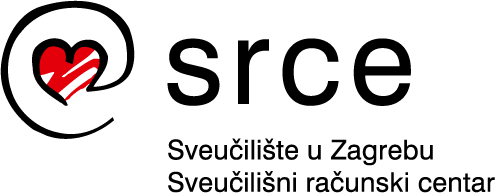 CUC 2022, 27. listopada 2022.
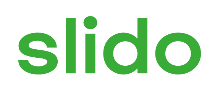 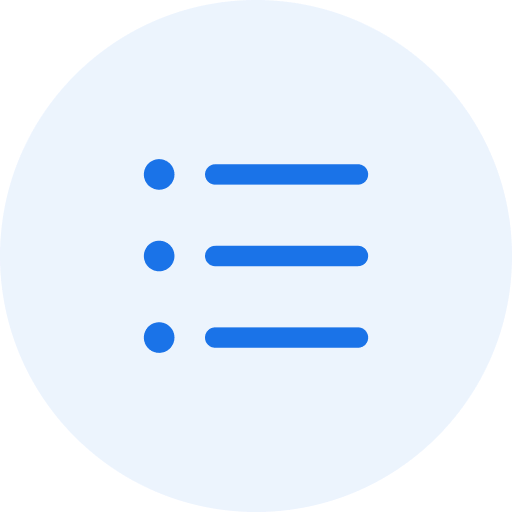 Koji je Vaš stav prema IKT-u i e-učenju?
ⓘ Start presenting to display the poll results on this slide.
CUC 2022 radionica, 27. listopada 2022.
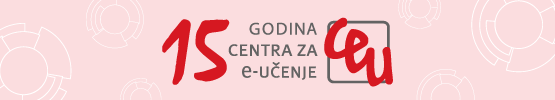 Centar za e-učenjewww.srce.hr/ceu
nacionalni centar za e-učenje u sustavuvisokog obrazovanja
poslovi Centra
održavanje sustava za e-učenje, kao opće dostupne zajedničke platforme za e-učenje
podrška korisnicima u radu s tehnologijama e-učenja i njihovoj primjeni u nastavi (dizajn učenja)
suradnja s lokalnim timovima za e-učenje na visokim učilištima, s nastavnicima, upravama visokih učilišta, MZO, AZVO i svima zainteresiranim za e-učenje
uspostava i održavanje specifičnih zajedničkih/centraliziranih resursa potrebnih za primjenu e-učenja
uspostava i održavanje sveučilišne (i šire) mreže ljudi (stručnjaka, nastavnika i studenata) za razmjenu znanja i iskustava u e-učenju
promocija e-učenja i poticanje primjene novih tehnologija u obrazovanju
distribucija softvera za provjeru autentičnosti radova i podrška korisnicima
CUC 2022 radionica, 27. listopada 2022.
Podrška nastavnicima i visokom obrazovanju
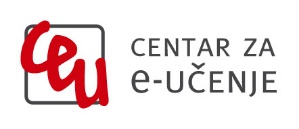 Sustav za učenje na daljinu

Najsuvremeniji sustav za e-učenje prilagođen potrebama korisnika
Sustav za webinare
 
Za online predavanja, prezentacije, seminare, konzultacije

Adobe ConnectEdumeet
Otvoreni pristup i otvoreni obrazovni sadržaji

svi obrazovni materijali izrađeni u Srcu u otvorenom pristupu
Portal Srce i otvoreno obrazovanje
Softveri za provjeru autentičnosti radova

za provjeru seminarskih, završnih i doktorskih radova  
od strane studenata i nastavnika
E-portfolio

za osobnu upotrebu, za prezentaciju ili kao nastavna aktivnost
Katalog 
e-kolegija
ustanova u sustavu visokog obrazovanja

središnje mjesto na kojem se nalaze osnovni podaci o svim e-kolegijima
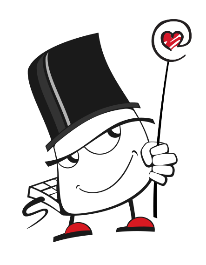 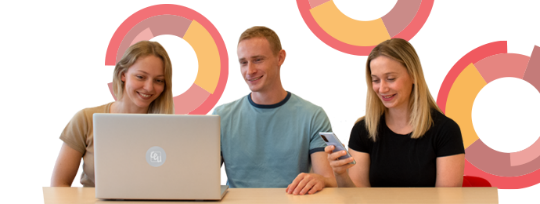 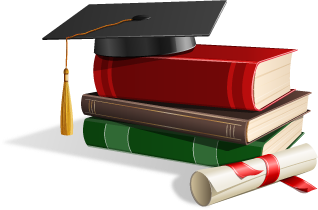 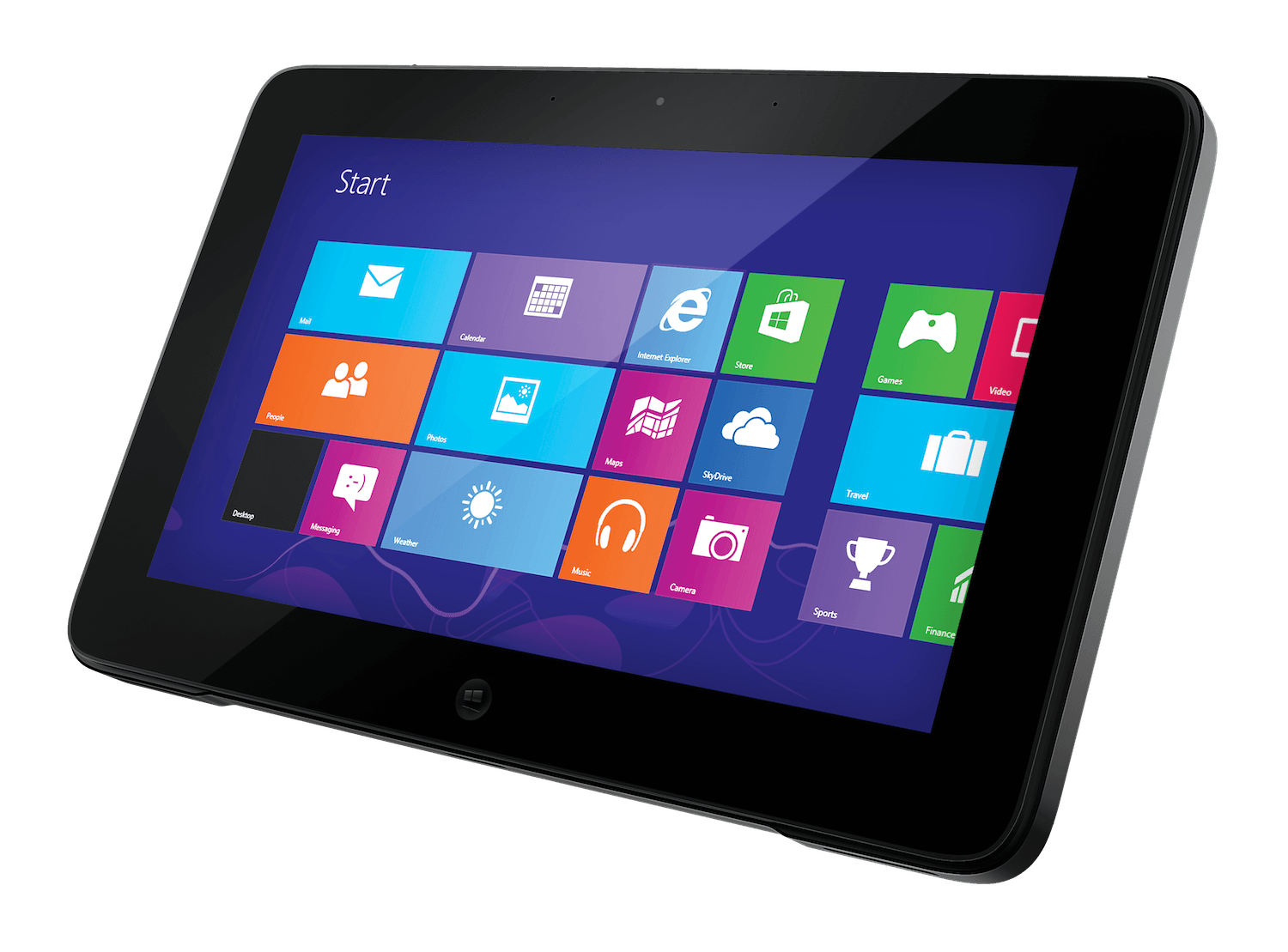 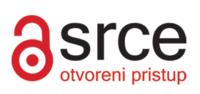 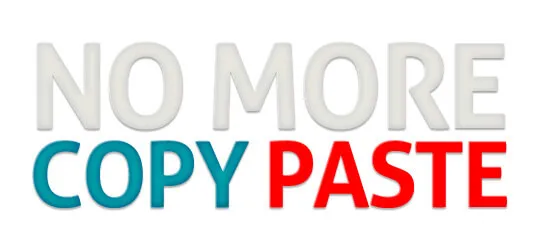 CUC 2022 radionica, 27. listopada 2022.
Virtualno okruženje za učenje – Merlin
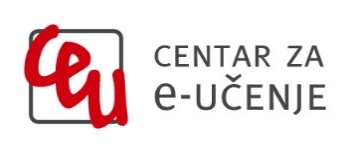 http://merlin.srce.hr
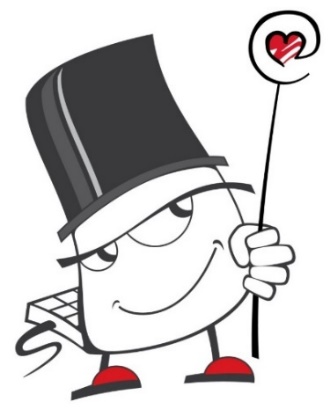 1
Moodle instalacija
96 
ustanova VO
na Merlinu
30.000+
e-kolegija po ak. god.
68 
ustanova koristi ISVU-Merlin konekciju
Dabar
edumeet
CUC 2022 radionica, 27. listopada 2022.
Znate li koje digitalne kompetencije postoje i gdje ih pronaći?


DigComp 2.0
DigCompEdu
Srce tečaj – digitalne kompetencije nastavnika u obrazovanju
CUC 2022 radionica, 27. listopada 2022.
Digitalna kompetencija
Ključne kompetencije definirane u okviru Europske unije (Europska komisija, 2006)
Jedna od osam temeljnih kompetencija za cjeloživotno učenje
Transverzalna ključna kompetencija koja potiče postizanje drugih ključnih kompetencija
Digitalna pismenost, digitalne kompetencije, vještine povezane s IKT, e-vještine – sinonimi
komuniciranje na materinjem jeziku 
komuniciranje na stranom jeziku
matematička, znanstvena i tehnološka kompetencija
digitalna kompetencija
učenje kako učiti
socijalne i građanske kompetencije
osjećaj za inicijativu i poduzetništvo
kulturna svijest i izražavanje
digitalna pismenost = poznavanje digitalnih alata + kritičko razmišljanje + društvena angažiranost (J. Fraser, 2012)
CUC 2022 radionica, 27. listopada 2022.
Digitalna kompetencija
Zašto je potrebno razvijanje vještina 21. stoljeća ili priprema za digitalno društvo?
Odgovorni smo za to da se naši studenti dovoljno educiraju kako bi razumjeli ove probleme i imali sredstva pomoću kojih ih mogu riješiti. To je odgovornost svakog edukatora jer utječe na sva područja znanja.
 Tony Bates, 2019.
Europska komisija: Okvir za digitalne kompetencije edukatora
Alat za samoevaluaciju digitalnih kompetencija DigiCompEdu Check-in
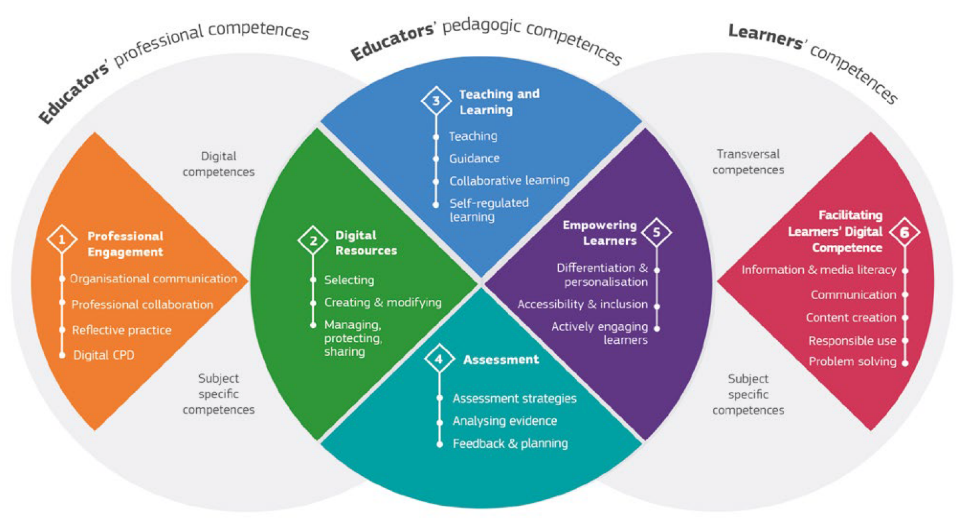 CUC 2022 radionica, 27. listopada 2022.
Digitalna kompetencija definicija
Digitalna kompetencija je osposobljenost za sigurnu i kritičku upotrebu informacijskih i komunikacijskih tehnologija za rad u osobnomu i društvenomu životu te u komunikaciji. Njezini su ključni elementi osnovne informacijske i komunikacijske vještine i sposobnosti: upotreba računala za pronalaženje, procjenu, pohranjivanje, stvaranje, prikazivanje i razmjenu informacija te razvijanje suradničkih mreža putem Interneta (Europska komisija, 2008.)

Digitalna kompetencija uključuje sigurnu, kritičnu i odgovornu uporabu digitalnih tehnologija i rukovanje njima za učenje, na poslu i za sudjelovanje u društvu. Ona uključuje informatičku i podatkovnu pismenost, komunikaciju i suradnju, medijsku pismenost, stvaranje digitalnih sadržaja (uključujući programiranje), sigurnost (uključujući digitalnu dobrobit i kompetencije povezane s kibersigurnošću), pitanja povezana s intelektualnim vlasništvom, rješavanje problema i kritičko razmišljanje. (Europsko vijeće, 2018.)
CUC 2022 radionica, 27. listopada 2022.
Smatrate li se digitalno kompetentnima za primjenu digitalnih tehnologija u nastavnom procesu?
CUC 2022 radionica, 27. listopada 2022.
Rad u grupi
Što smatrate kvalitetnim obrazovnim sadržajem i kvalitetnom online nastavom?
CUC 2022 radionica, 27. listopada 2022.
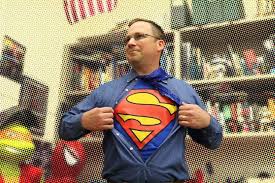 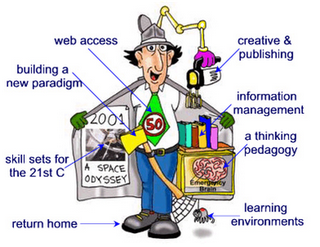 Nastavnici...
sve veća očekivanja od nastavnika
da bude inovativan
da koristi digitalne tehnologije u nastavi
da primjeni nove metode poučavanja
nova uloga nastavnika - tutor

sve veći broj alata i tehnologija, svaki dan dolaze neke nove
nedostatak znanja i vještina za korištenje digitalnih tehnologija kao i njihovu primjenu u nastavi 
potrebna im je podrška u radu s novim tehnologijama (koje tehnologije i alate odabrati, kako ih koristiti, dostupnost tih alata i tehnologija)
potrebno im je osposobljavanje za učinkovitu primjenu novih tehnologija u nastavi i učenju (pedagogija)
Učenička i studentska populacija sve različitija
znanje uključuje dvije komponente: sadržaj i vještine. Nastavnici su stručnjaci za sadržaj, ali nisu stručnjaci za vještine
© Anthony Hughes, 2008
CUC 2022 radionica, 27. listopada 2022.
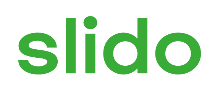 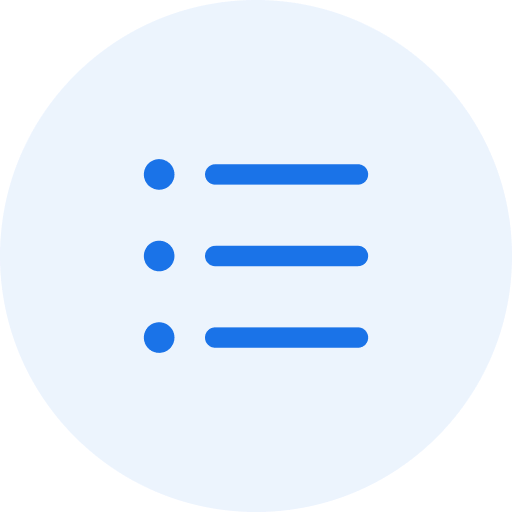 Korištenje digitalnih alata i tehnologija e-učenja (planiranje, korištenje i vrednovanje)?
ⓘ Start presenting to display the poll results on this slide.
CUC 2022 radionica, 27. listopada 2022.
Kako kreirati i organizirati e-kolegij
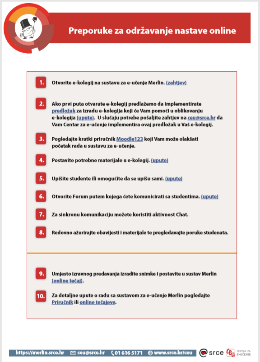 Predložak za e-kolegij
https://www.srce.unizg.hr/ceu
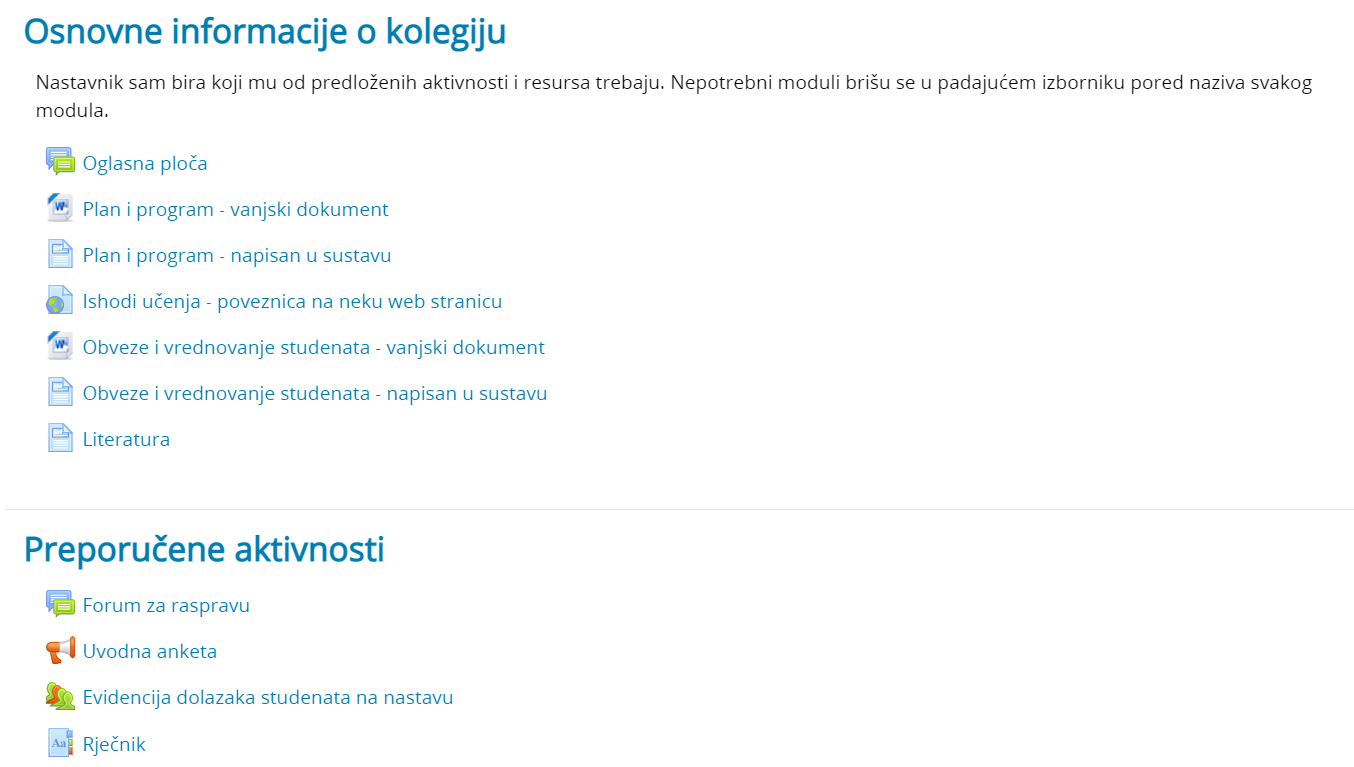 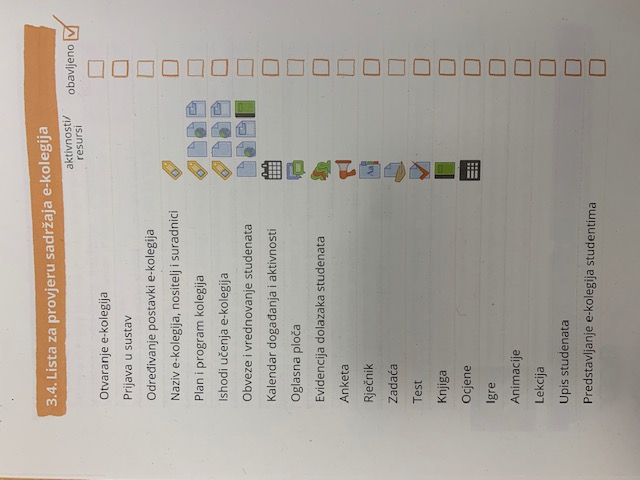 Preporuke za održavanje nastave online
CUC 2022 radionica, 27. listopada 2022.
Aplikacija za samoprocjenu e-predmeta
https://moodle.srce.hr/procjena-epredmeta/
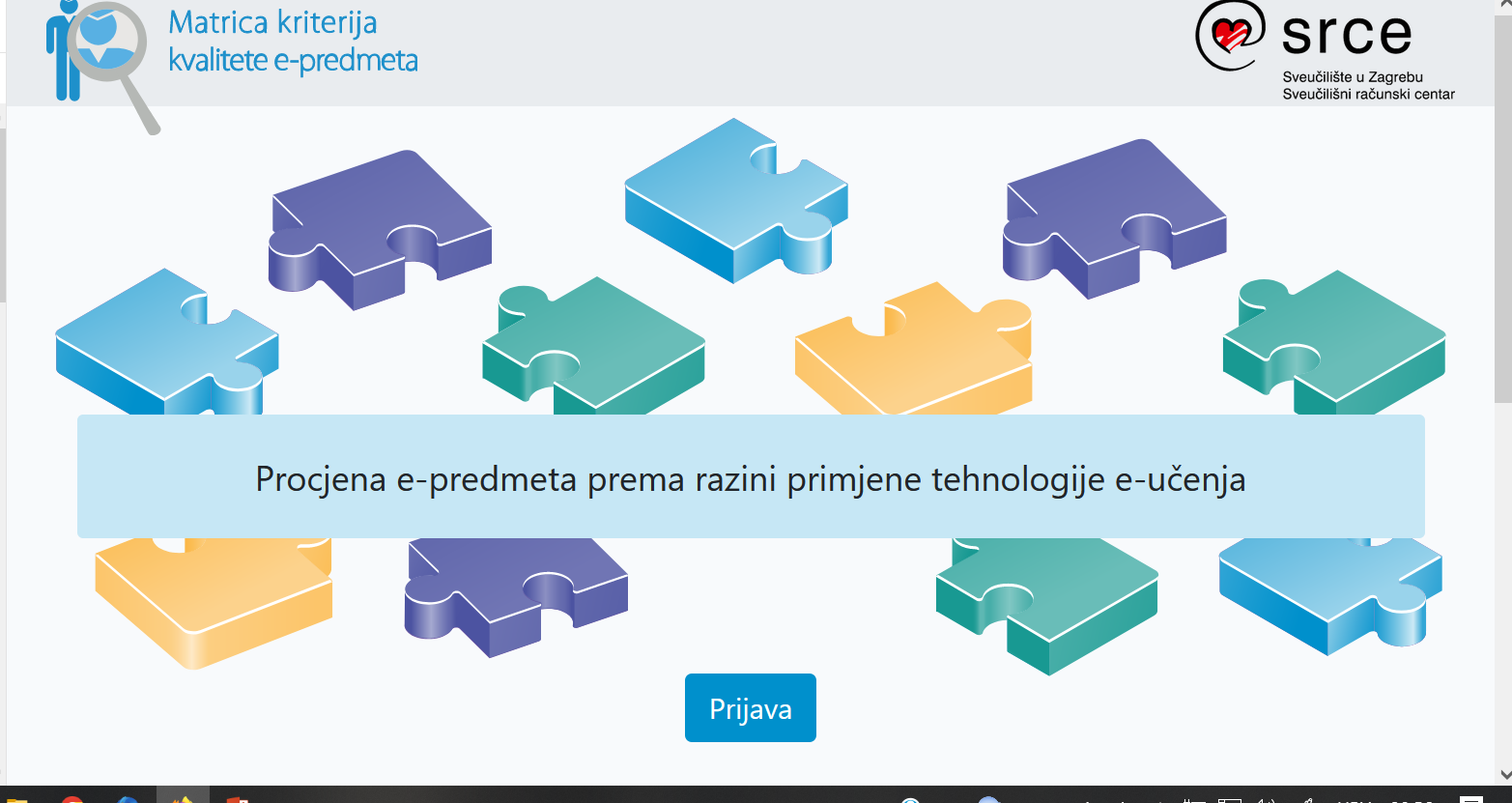 CUC 2022 radionica, 27. listopada 2022.
Rad u grupi
Kakvu podršku trebate za izradu obrazovnih sadržaja?
Kakvu podršku trebate za provođenje online nastave?
CUC 2022 radionica, 27. listopada 2022.
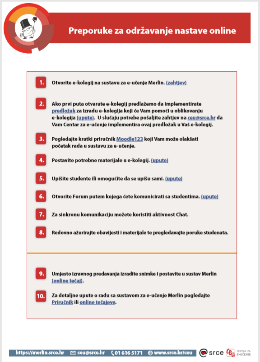 Podrška korisnicima – sustavna, kvalitetna, dostupna
omogućiti nastavnicima, studentima i ustanovama dostupnu i kvalitetnu podršku u primjeni e-učenja i implementaciji u obrazovni proces
omogućiti nastavnicima da se usavršavaju i budu digitalno kompetentni
omogućiti nastavnicima da budu inovativni u nastavi primjenom novih tehnologija

helpdesk – telefon, email, online forma 
priručnici o radu sa sustavom Merlin, za e-portfolio, za webinare....
brze pomoći
animacije
online tečajevi i radionice
online konzultacije s nastavnicima
Predložak za izradu e-kolegija
Moodle2test
Moodledemo
Aplikacija za samoprocjenu e-kolegija
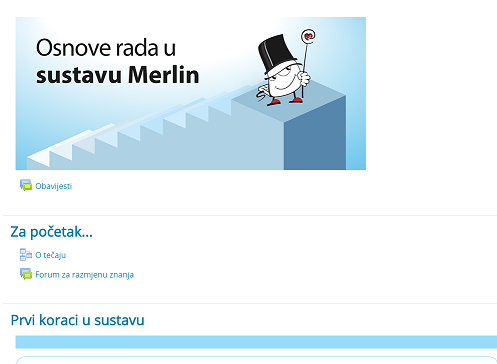 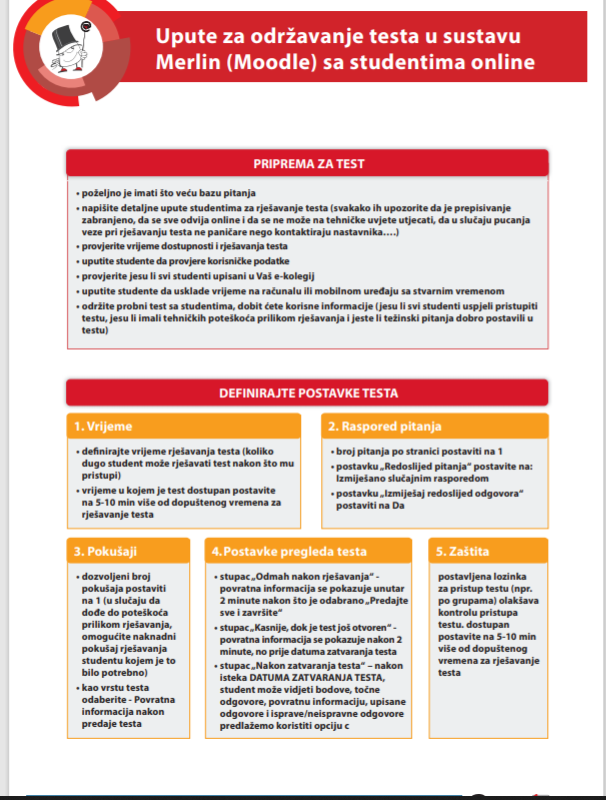 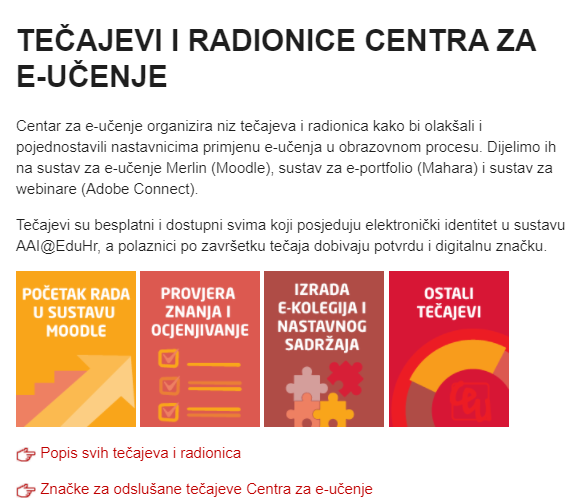 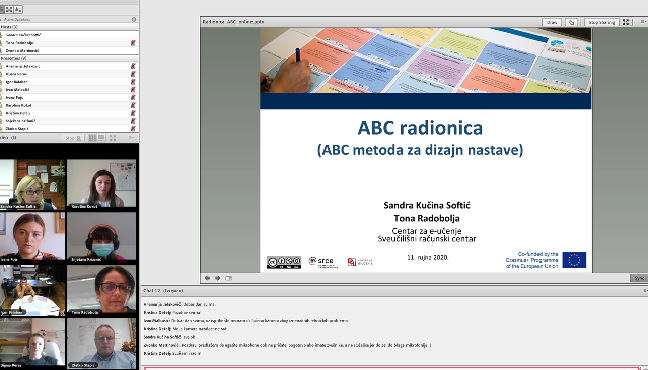 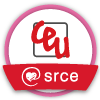 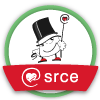 CUC 2022 radionica, 27. listopada 2022.
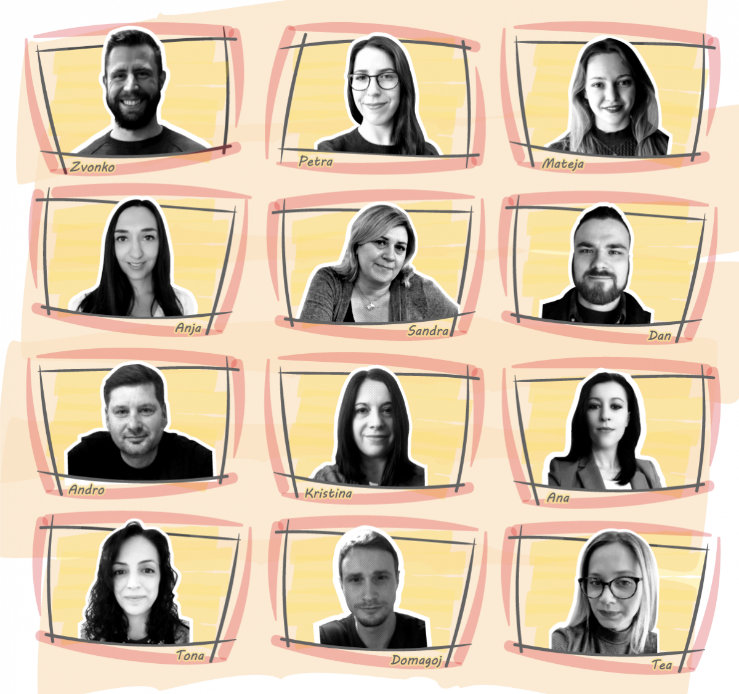 Centar za e-učenje Sveučilišni računski centar Sveučilišta u Zagrebuwww.srce.hr/ceuceu@srce.hr